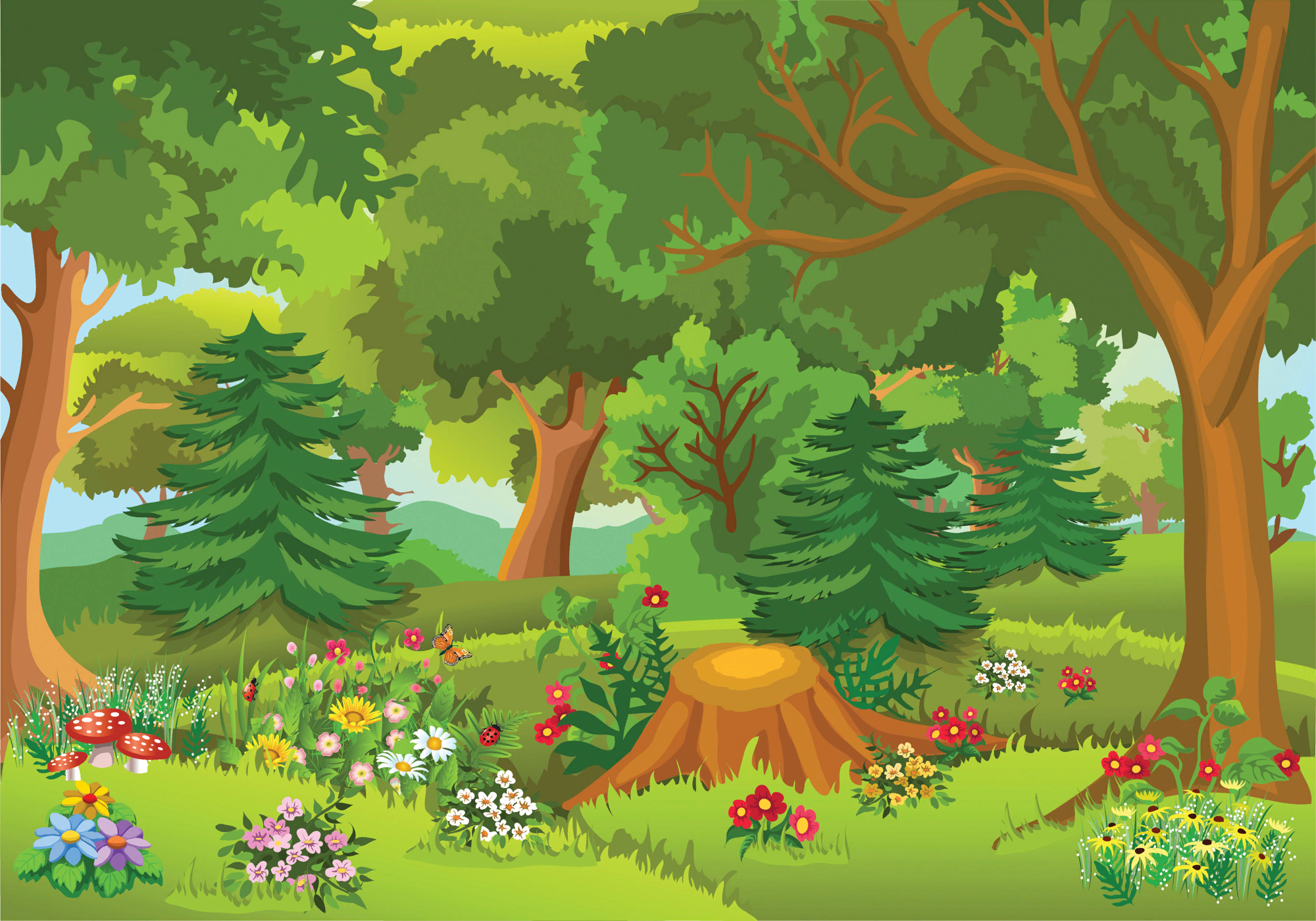 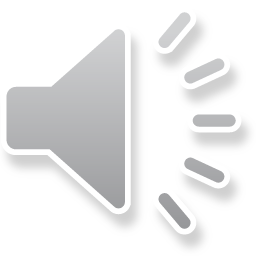 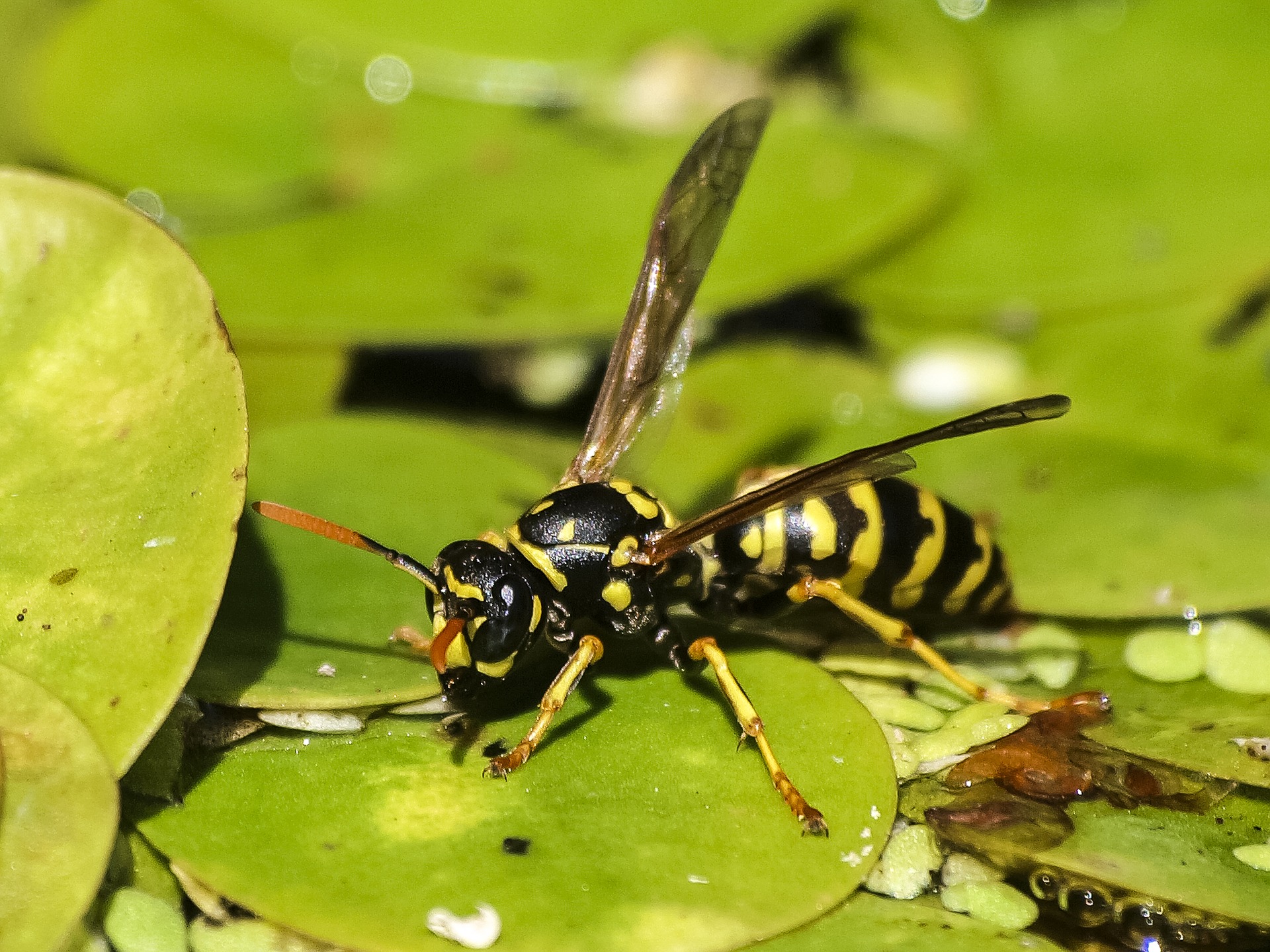 ОСА
[Speaker Notes: Осы — весьма назойливы и опасны! Особенно для аллергиков, которым ужаленье грозит смертью!]
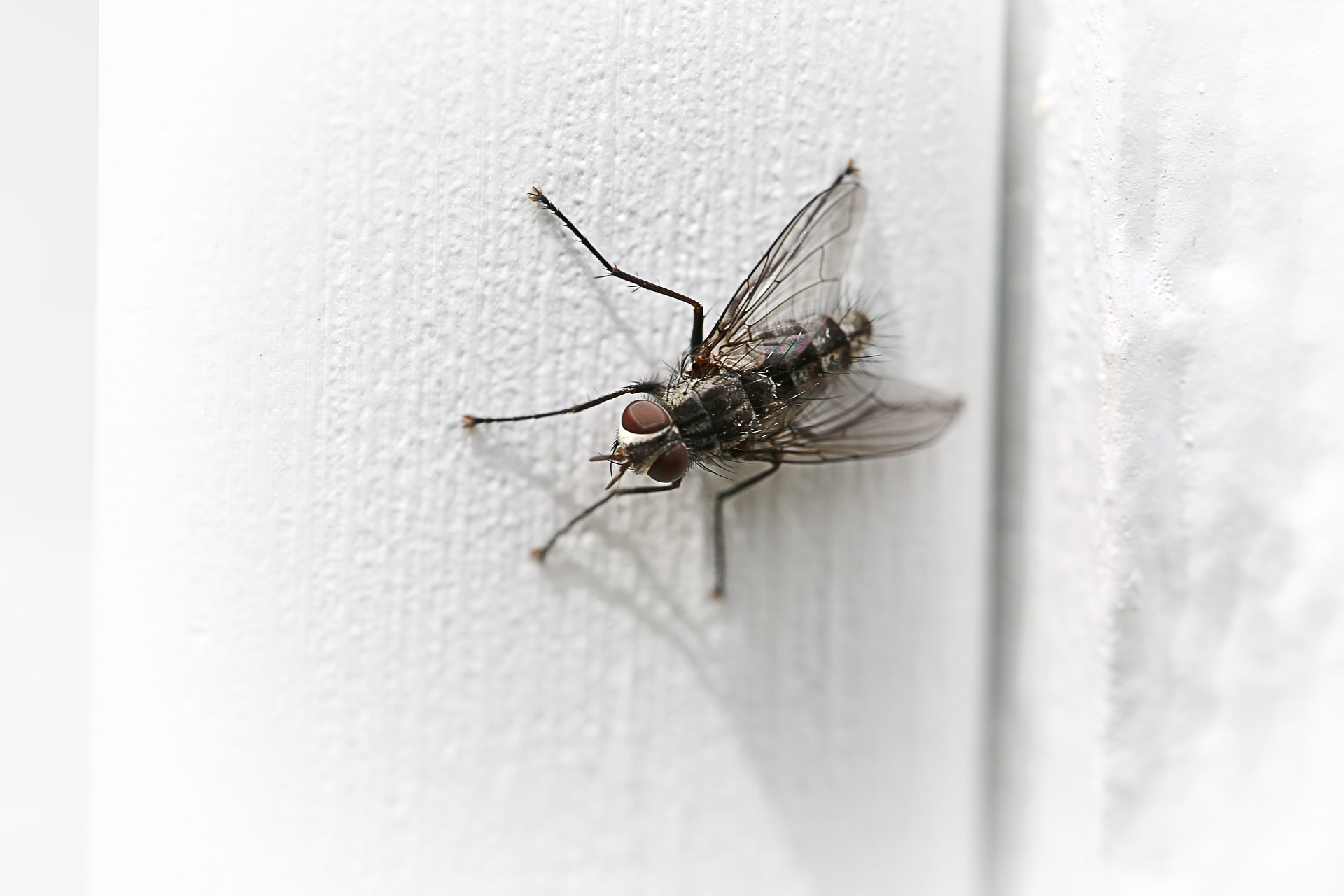 МУХА
[Speaker Notes: Мухи  могут являться переносчиками болезней]
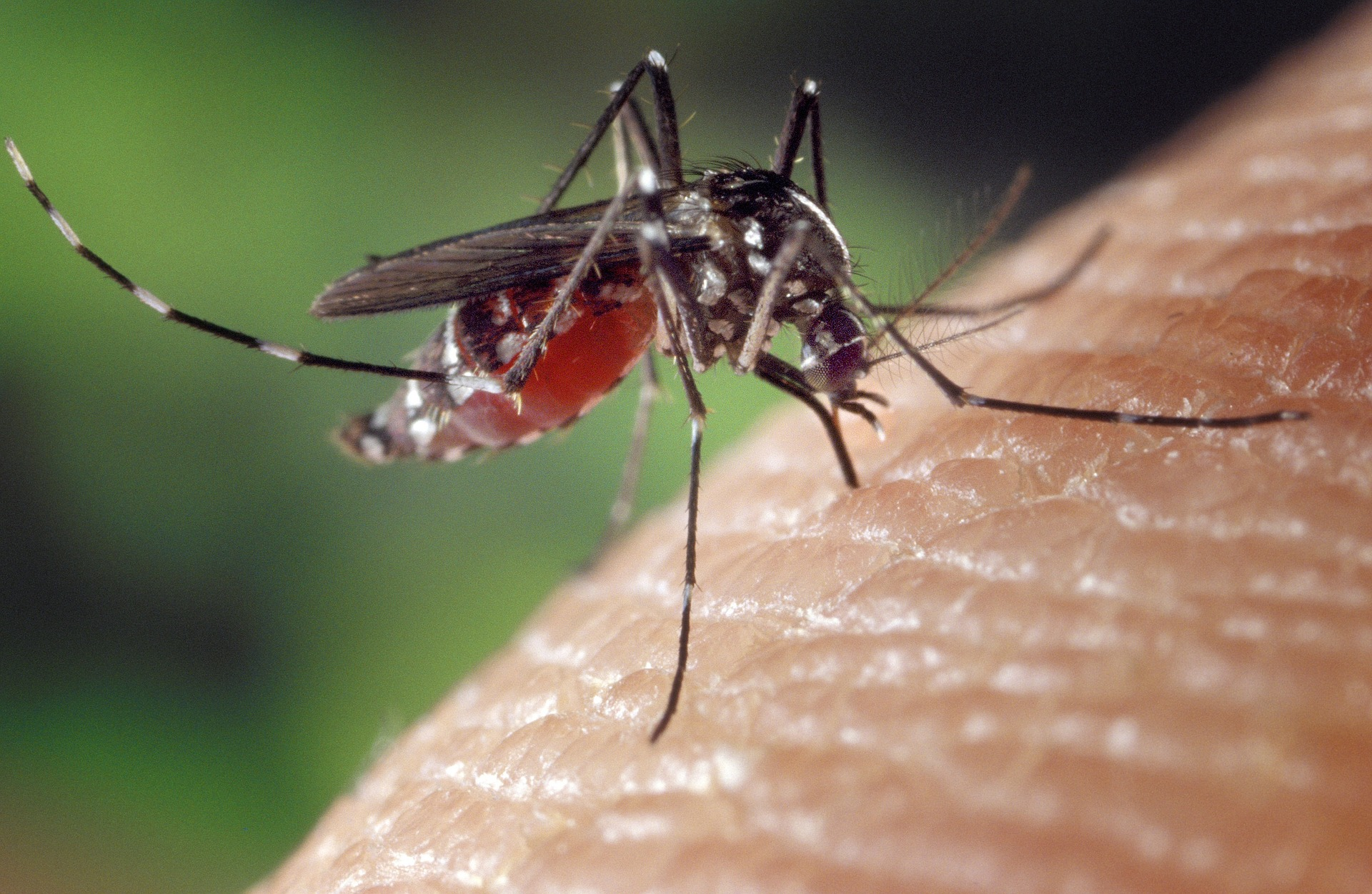 КОМАР
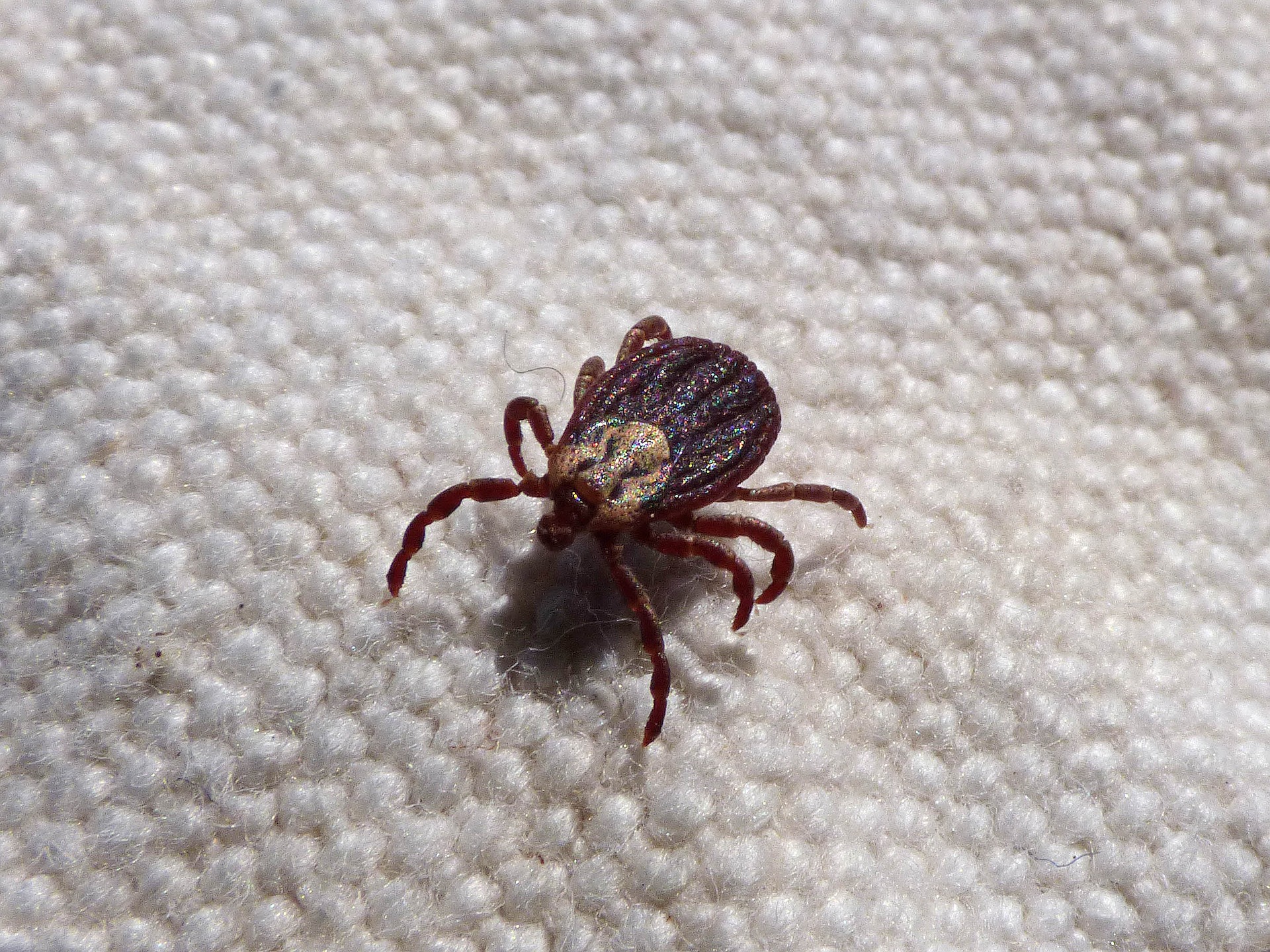 КЛЕЩ
[Speaker Notes: Опасность клещей заключается в заражении человека или животного различными заболеваниями]
Мальчики собрались за грибами в лес. Какой из мальчиков оделся правильно?
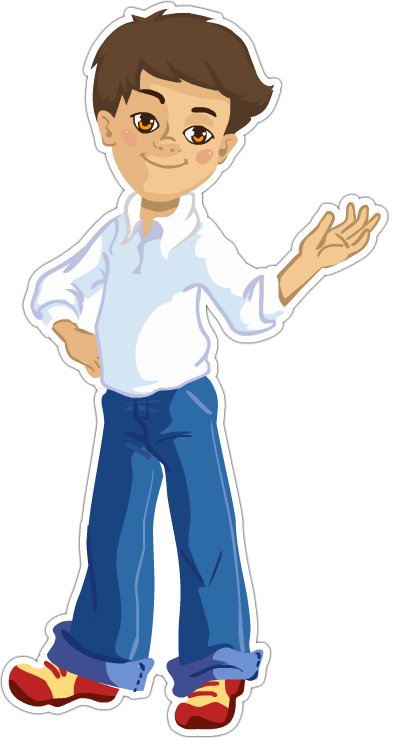 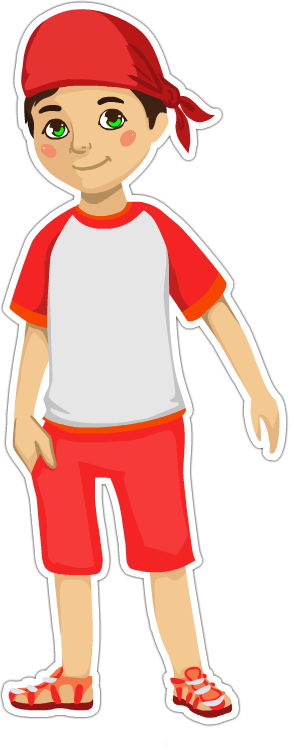 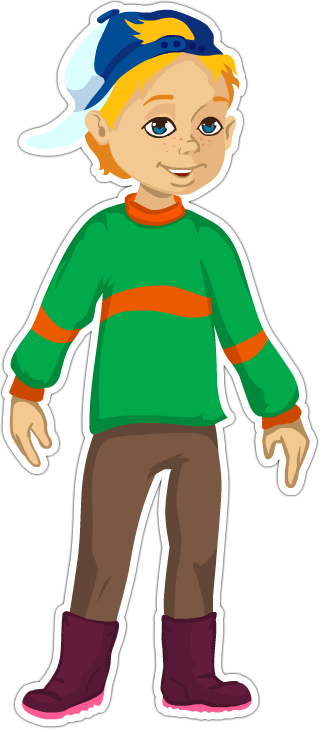 Посмотри, какие грибы выросли на лесной полянке. Все ли они съедобны? Назови грибы. Собери в корзинку только съедобные грибы.
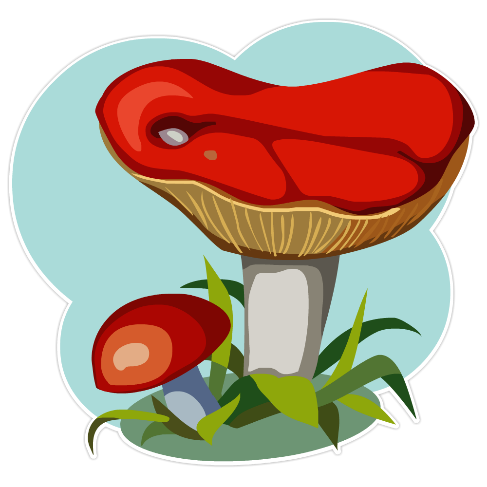 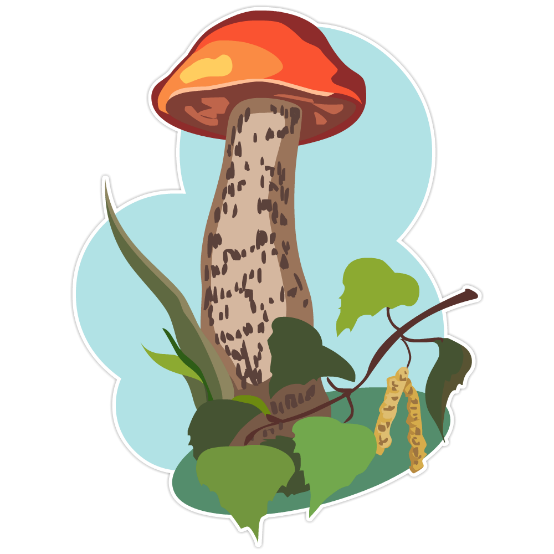 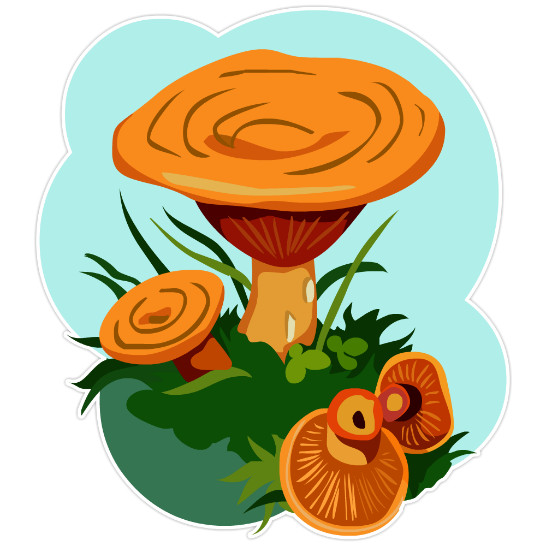 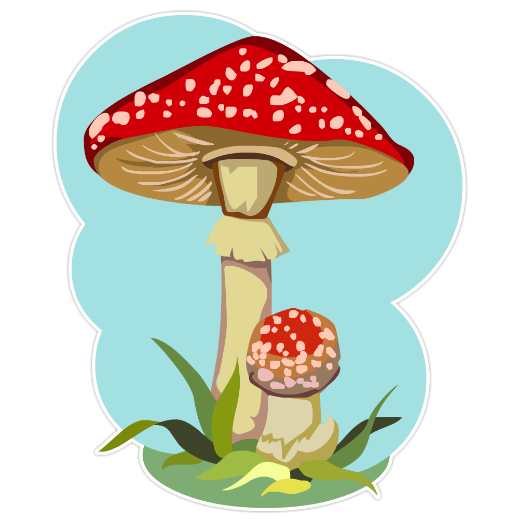 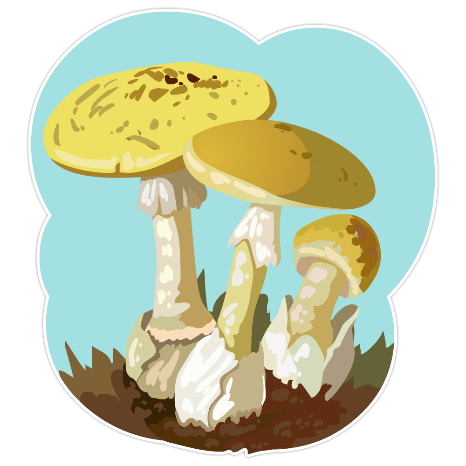 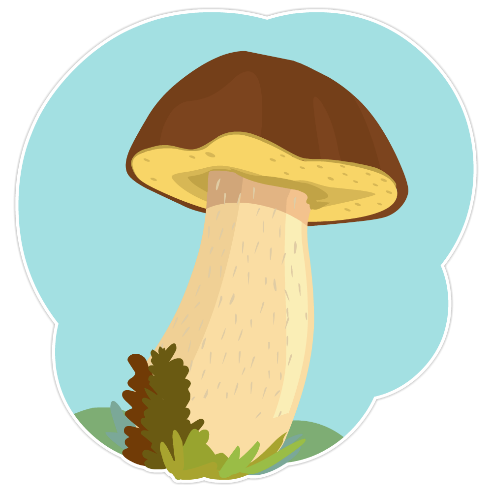 СЫРОЕЖКА
ПОДОСИНОВИК
ЛИСИЧКА
БЛЕДНАЯ ПОГАНКА
МУХОМОР
БЕЛЫЙ ГРИБ
Посмотри, что делают люди на картинке. Правильно ли они поступают?
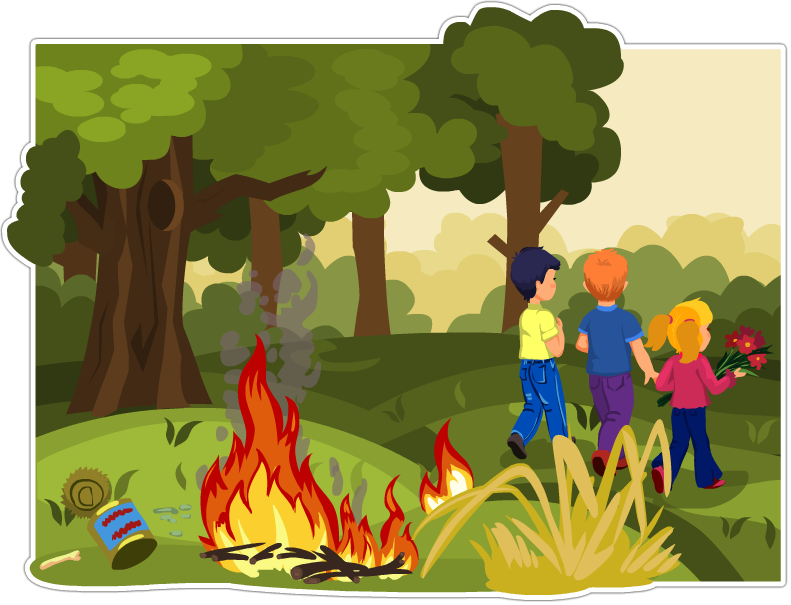 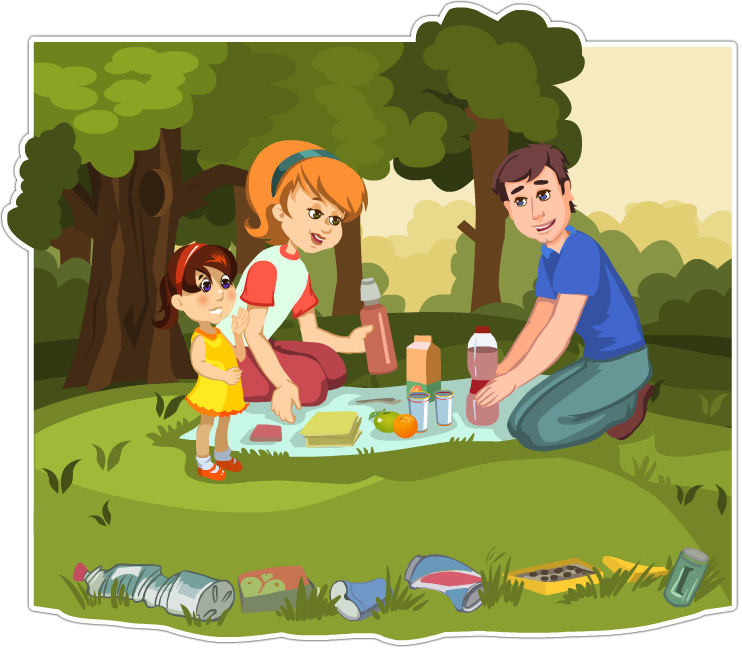 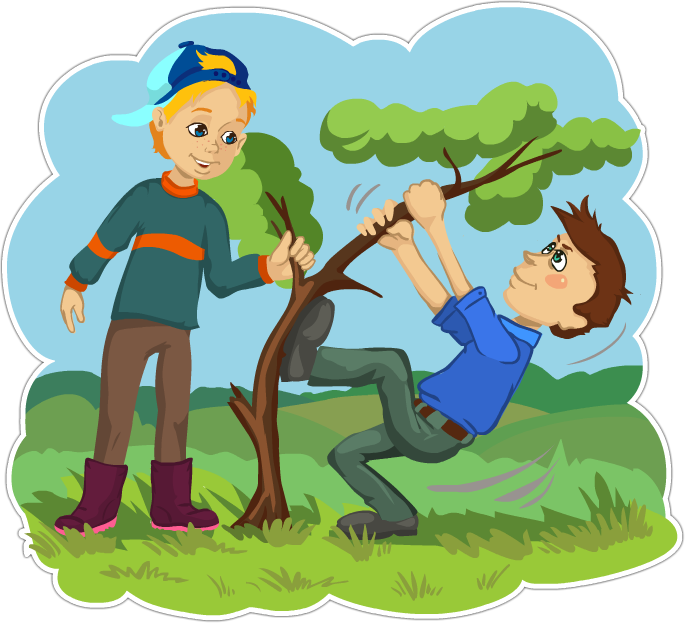 Рассмотри запрещающие знаки. Что они запрещают делать?
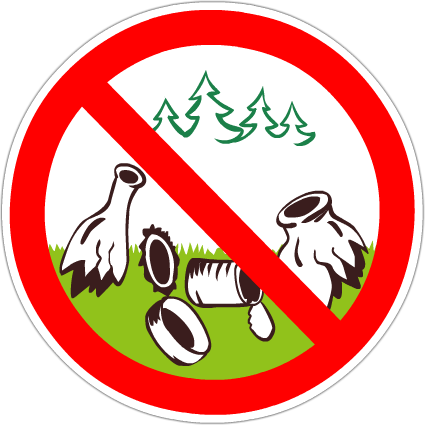 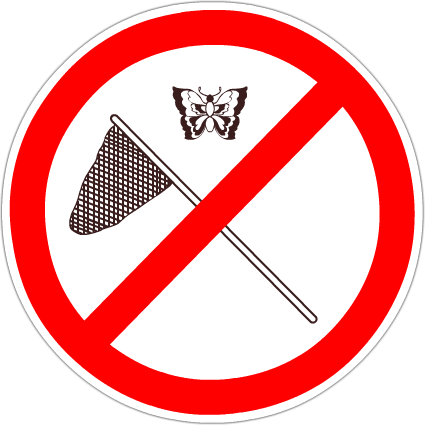 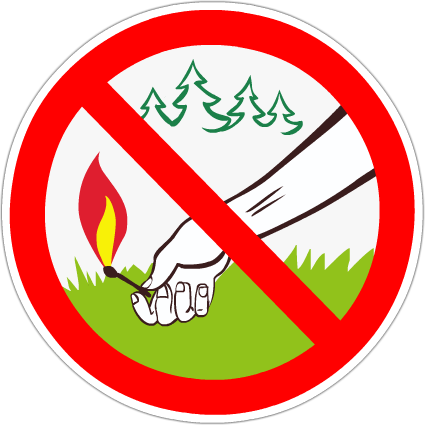 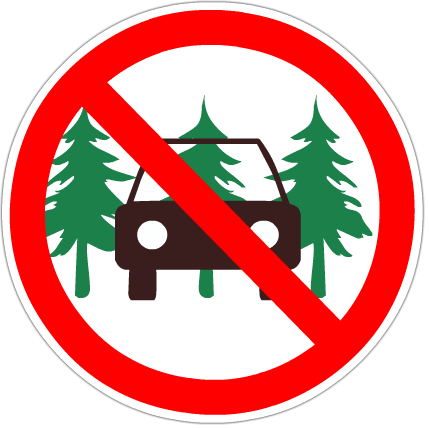 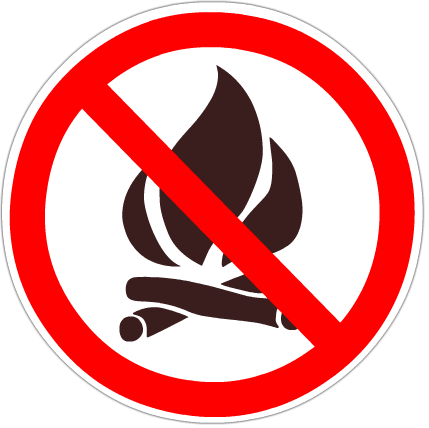 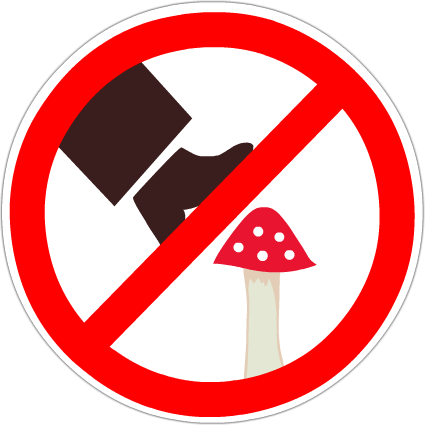 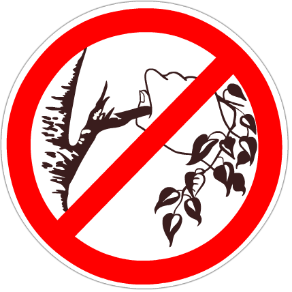 Поставь предупреждающий знак, соответствующий каждому изображению.
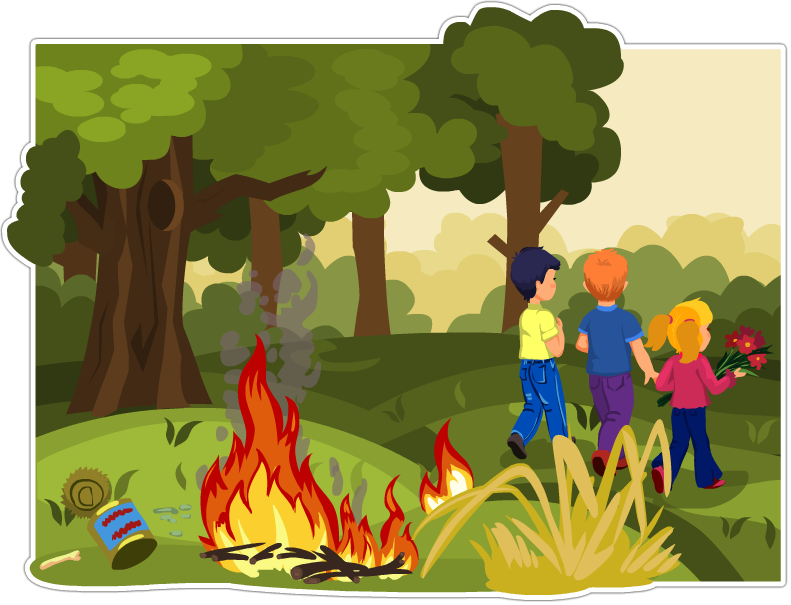 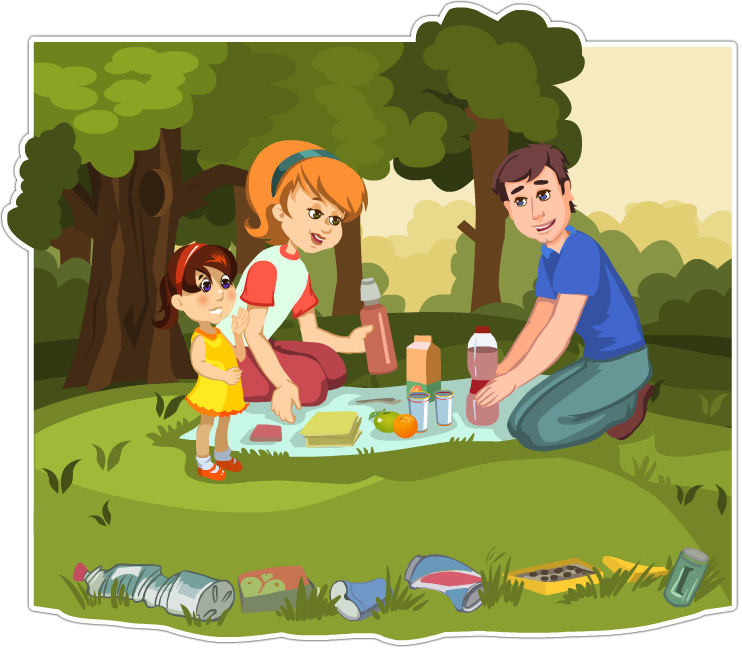 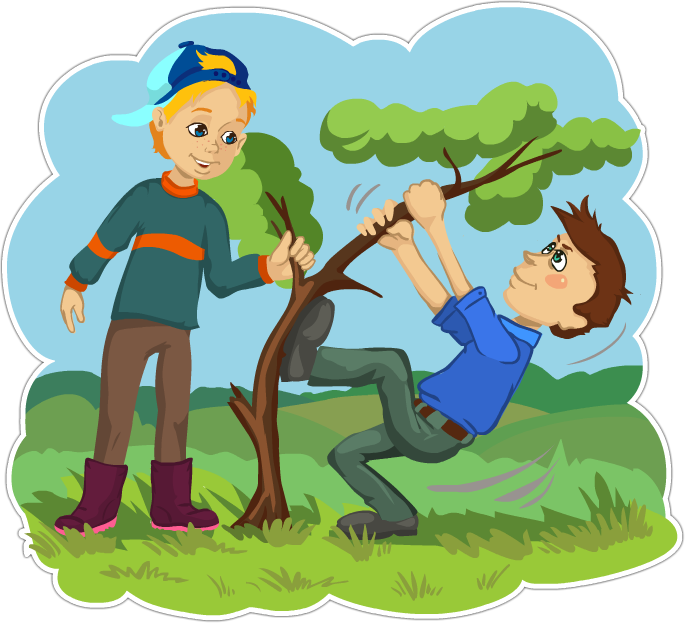 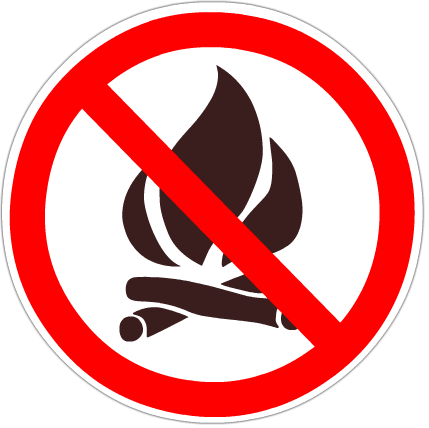 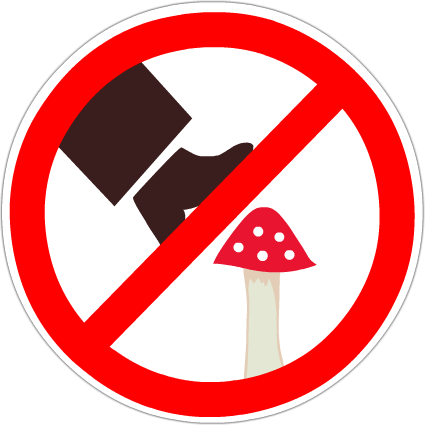 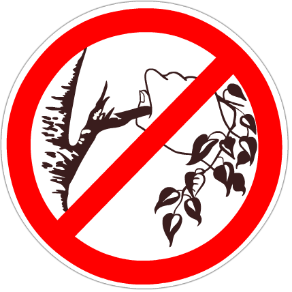 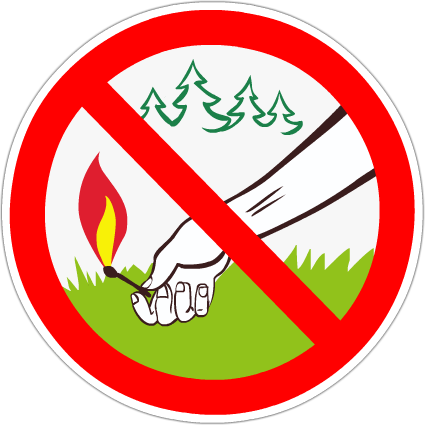 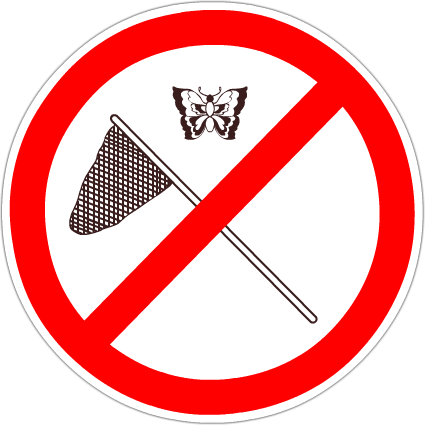 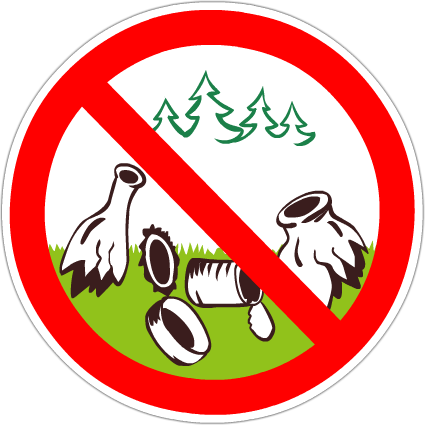 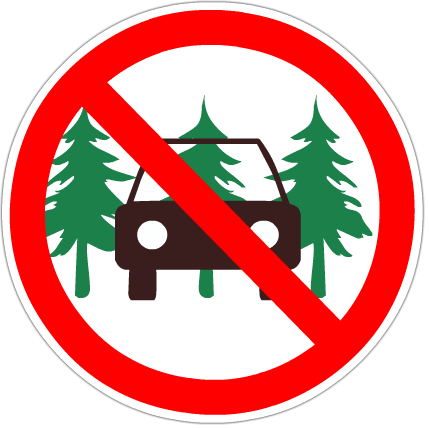